жанровое и языковое своеобразие сочинения
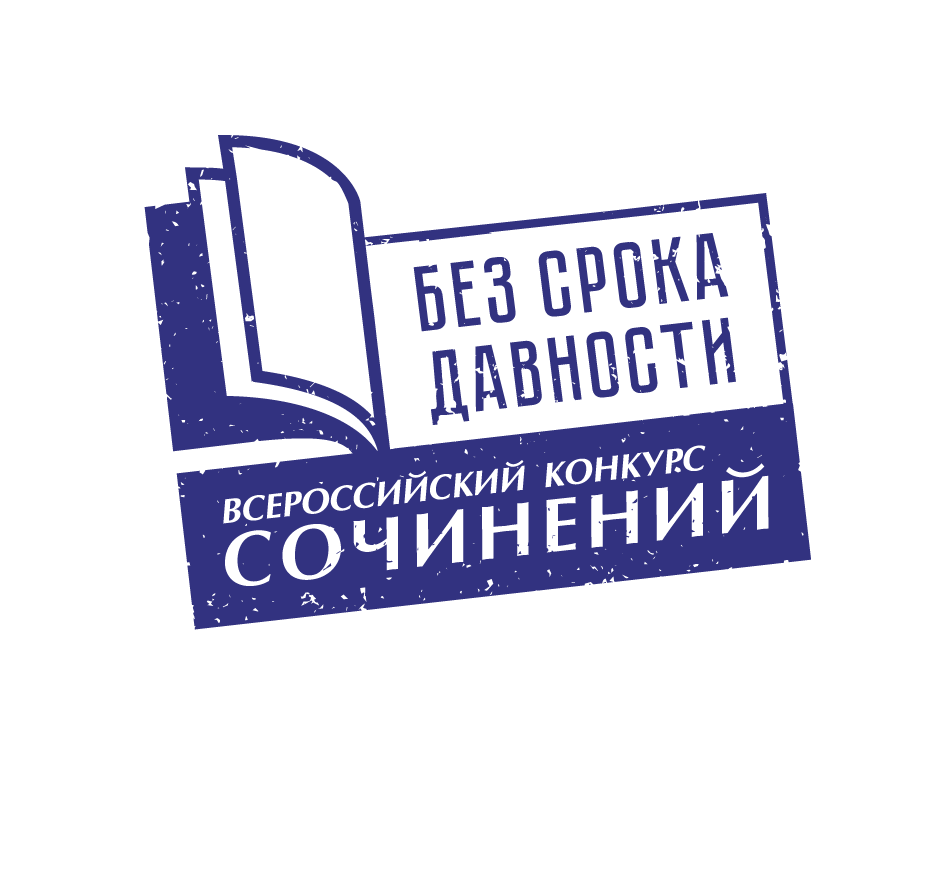 2021-2022
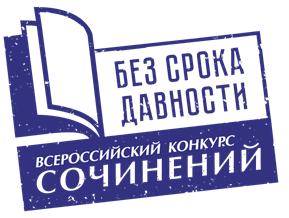 2020-2021 г. ВЫБОр жанра сочинения
[Speaker Notes: Предложение по корректировке и дополнению номинаций (АССУЛ)]
2021-2022 г. ВЫБОр жанра сочинения
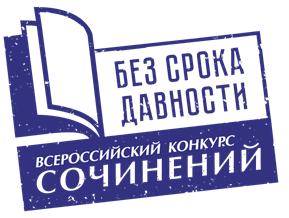 [Speaker Notes: Предложение по корректировке и дополнению номинаций (АССУЛ)]
2021-2022 г. ВЫБОр жанра сочинения  в соответствии с тематическим направлением (примеры)
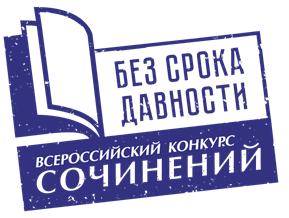 [Speaker Notes: Предложение по корректировке и дополнению номинаций (АССУЛ)]
одна из номинаций федерального этапа конкурса:
за богатство и выразительность русского языка, 
за своеобразие жанраконкурсного сочинения
Один из критериев оценки конкурсных сочинений: жанровое и языковое своеобразие сочинения
- Наличие в сочинении признаков выбранного стиля;-стилевое единство;- богатство лексики;- разнообразие синтаксических конструкций;- точность, ясность и выразительность речи;- целесообразность использования языковых средств.